Word List: Gold Mining
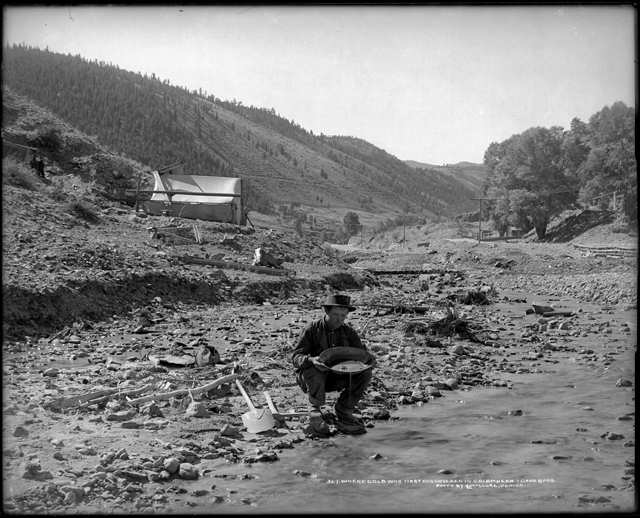 Word List: Cattle Drives
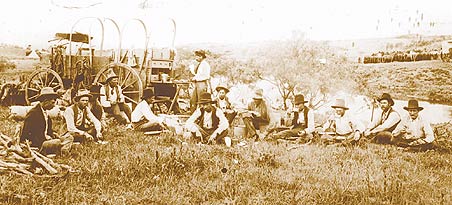 Word List: Mechanical Farming
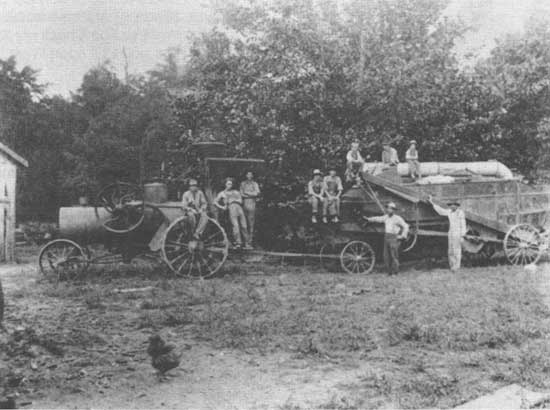 Word List: Plains Indians
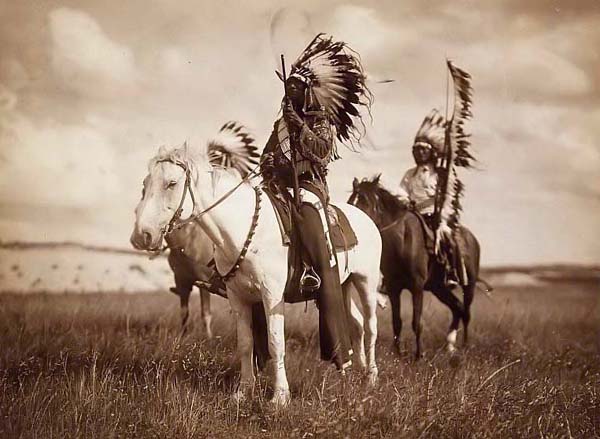 Ch.8
Westward Expansion
Objectives
1. Explore the way the mining industry helped settle the west.

2. Describe how technology changed open range ranching and commercial farming.

3. Summarize problems caused by attempts to assimilate
Settlement
I. Settlement
A. Miners
	1. Impacts:
		     - fueled industry
	     - increased settlers
B. Ranching & Cattle Drives
	1. Cattle Drives
	    a. Open Range
	2. Long Drives
		    a. railroads
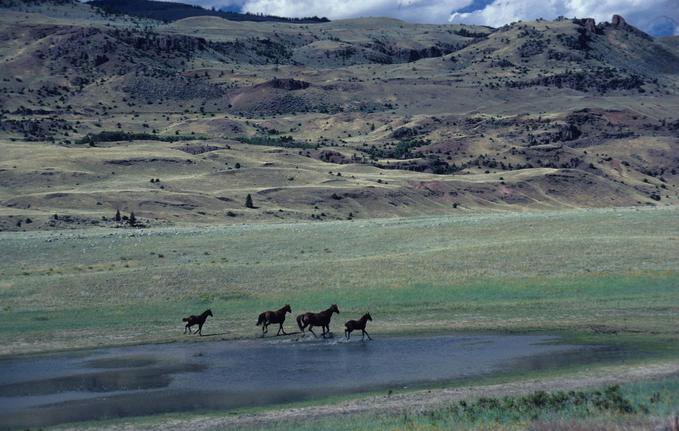 10
What brought the first wave of settlers to the West?
Ranching
Fur trading
Farming 
Mining
10
Vast areas of grassland owned by the federal government.
Open range
Wagon trail
Vigilance committees
farming
10
The major route north to Abilene, Kansas for cattle drives.
Open range
Chisholm Trail
Wagon train
Long drive
Farming the Plains
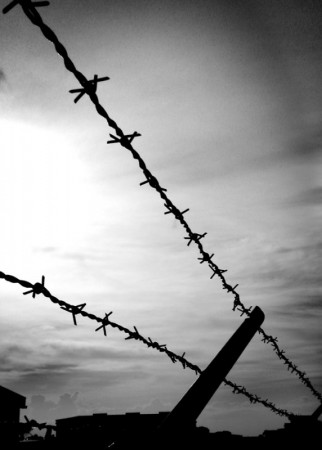 3. Ranching
		     a. barbed wire
			-cuts off Range
II. Farming the Plains
	A. Migration:
		1. Railroads
		2. Homestead Act 1862
		    a. public land 		        available for 		        settlement
10
Eventually, and after considerable loss of life, the open range was largely fenced off with a new invention called
Range barriers
Electric fences
Lariats
Barbed wire
Revolution in Agriculture
B. Revolution in Agriculture
		1. Wheat Belt
		    a. Mechanized &
  		        Commercial Farms
			*caused soil erosion
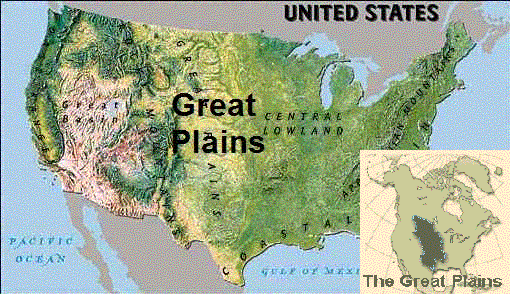 Homework
Ch. 8.1 #’s 1-6
Native American Tribes
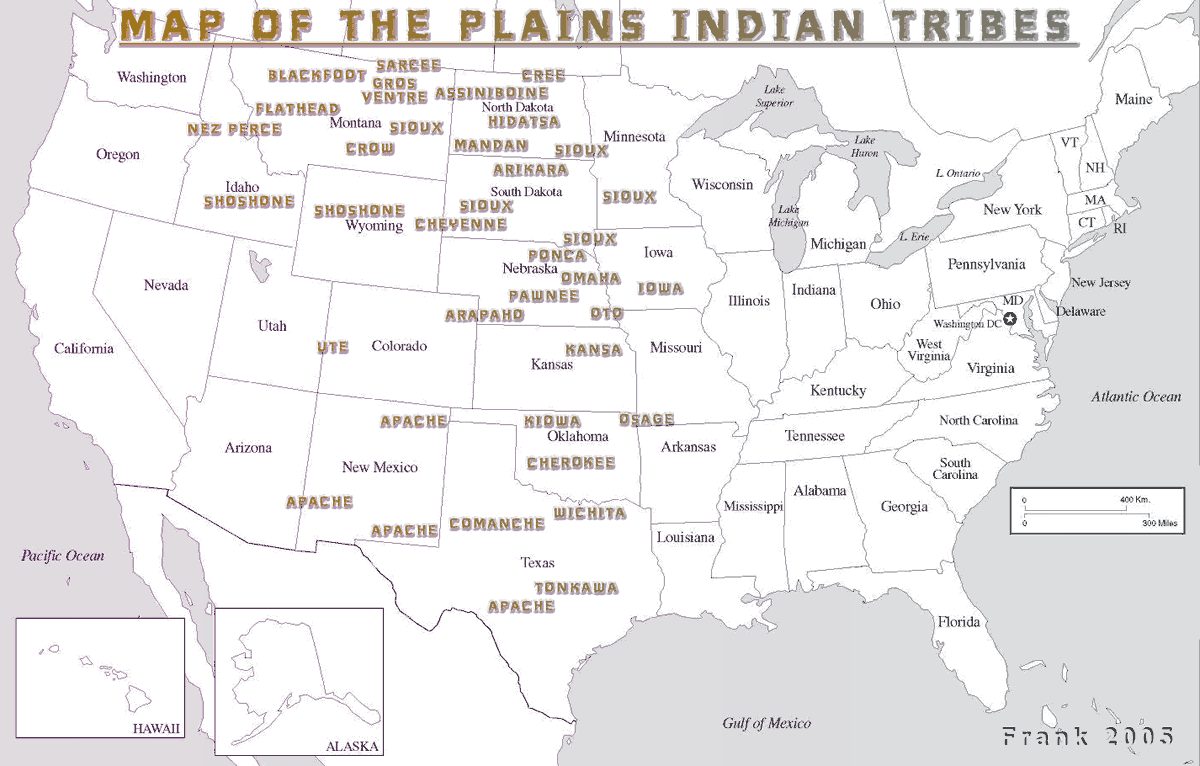 Native Americans
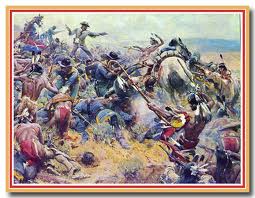 The End of a Way of Life
I. Culture of the Plains Indians
   Nomadic – follow buffalo
    A. Cultures under Pressure
	1. Dakota Sioux Uprising
		a. Minnesota Reservation
		    - receive annuities
			*uprising
	2. Lakota Sioux
		a. Red Cloud, Crazy  	  	    Horse, Sitting Bull
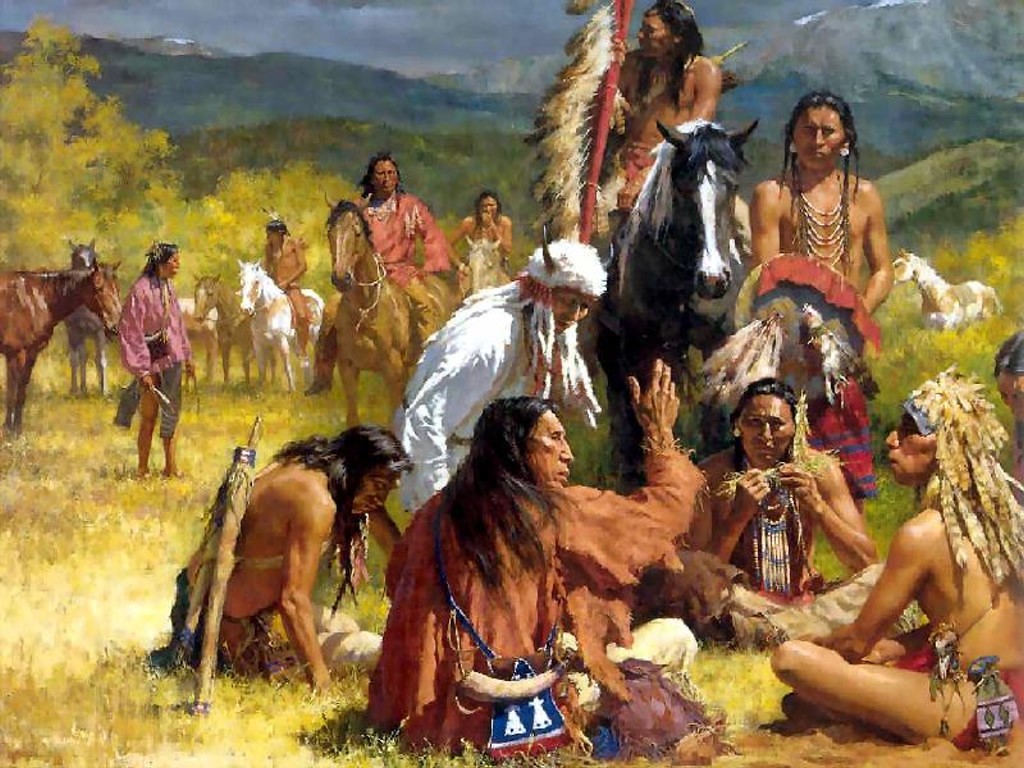 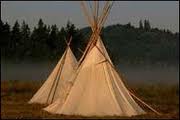 Sand Creek Massacre
b. Sand Creek Massacre
   	    -Cheyenne and Arapaho
		  * lead raids against settlers
		- Forced Surrender at Fort Lyon
		  * Chief Black Kettle
		  *Col. Chivington
	c. Congress passes
        Indian Peace
        Commission
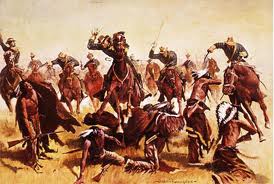 10
Who proposed creating two large reservations on the Plains in 1867, one for the Sioux and another for the Plains Indians?
Chief Little Crow
George A. Custer
Indian Peace Commission
General Nelson Miles